Τι είναι το τριώδιο
Το Τριώδιο είναι ένα από τα λειτουργικά βιβλία της Ορθοδόξου Εκκλησίας, που περιλαμβάνει τους Ύμνους που πρέπει να ψαλλούν στις ακολουθίες από την Κυριακή τού Τελώνου και Φαρισαίου αρχή της Αποκριάς ως το Μεγάλο Σάββατο. Το Τριώδιο και ολόκληρη η Σαρακοστή είναι ένα πνευματικό ταξίδι που προορισμός του είναι το Πάσχα η «Εορτή των Εορτών». Στο βιβλίο αυτό περιλαμβάνονται όλες οι Ακολουθίες από την σημερινή Κυριακή μέχρι και το Μεγάλο Σαββάτο πριν την τελετή της Ανάστασης.
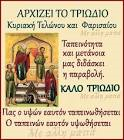 1η Κυριακή
Η πρώτη Κυριακή του Τριωδίου αναφέρεται στην Παραβολή του Τελώνου και του Φαρισαίου και τονίζει ότι η ταπείνωση είναι η απαραίτητη ηθική αξία την οποία πρέπει να καλλιεργήσουμε, αφού Εκείνος ο οποίος μας την δίδαξε την εφάρμοσε πρώτος με το παράδειγμα Του, γενόμενος ο ίδιος Άκρα Ταπείνωση επάνω στο ξύλο του Σταυρού.
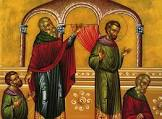 2η Κυριακή
Η δεύτερη Κυριακή του Τριωδίου μας θυμίζει τον Πατέρα Εκείνον που υπακούοντας στο θέλημα του γιου του, του δίνει την περιουσία που του ανήκε, για να την ξοδέψει ασυλλόγιστα και να καταλήξει έρημος, φτωχός, γυμνός και πεινασμένος και να επιζητήσει και πάλι την πατρική στοργή και αγκαλιά. Στο πρόσωπο του Πατέρα διακρίνουμε τον Εύσπλαχνο Θεό, και στο πρόσωπο του ασώτου υιού διακρίνουμε τους εαυτούς μας, οι οποίοι ζητούμε την ελευθερία μας μακριά και έξω από την Εκκλησία και που επαναστατούμε έναντι του Θεού καθημερινά επειδή νοιώθουμε ότι η ζωή μας κοντά Του μας πνίγει και μας υποτιμά
3η Κυριακή
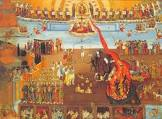 Η τρίτη, η Κυριακή της Απόκρεω, όπως αναφέραμε και προηγουμένως, αναφέρεται στην Δευτέρα Παρουσία, στην κρίση που θα λάβει χώρα τότε, καθώς και στην χριστιανική αγάπη. Ονομάζεται έτσι επειδή είναι η τελευταία ημέρα που οι Χριστιανοί επιτρέπεται να φάνε κρέας. Η εβδομάδα που ξεκινά ονομάζεται και εβδομάδα της Τυρινής ή Τυροφάγου. Βδομάδα που επιτρέπεται η βρώση τυροκομικών, αυγών και ψαριών
4η Κυριακή
Η τέταρτη, η Κυριακή της Τυροφάγου, αναφέρεται στην εξορία των πρωτόπλαστων από τον Παράδεισο. Το Ευαγγέλιο της ημέρας παροτρύνει τους πιστούς να νηστεύουν χωρίς να το επιδεικνύουν, να συγχωρούν όσους τους έχουν βλάψει και να διάγουν βίο ενάρετο και ελεήμονα.
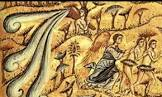